Vascular Investigations
Abdulmajeed Altoijry, MD, MSc, FRCSC 
Assistant Professor & Consultant Vascular Surgeon
King Saud University Medical City 
King Saud University
Sensitive:

Operator dependent:

Toxic:

Therapeutic:
Handheld Doppler
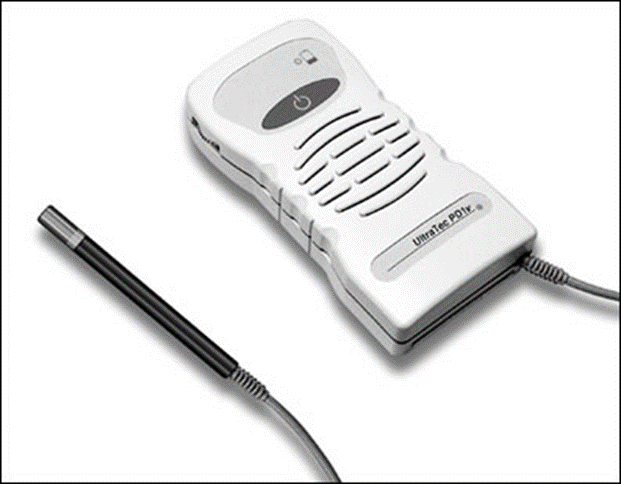 Handheld Doppler
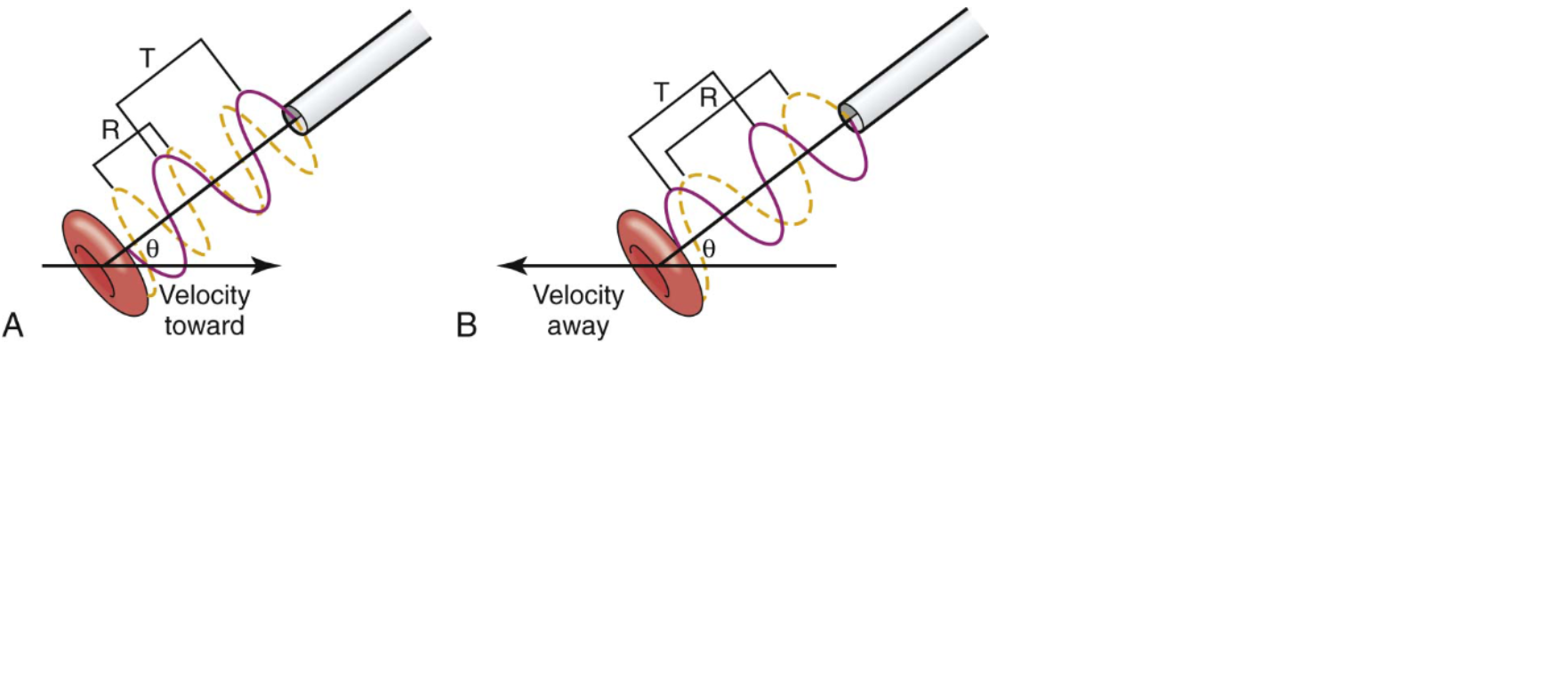 [Speaker Notes: The Doppler device compares the frequency of backscattered sound from moving red blood cells with the transmitting frequency
to determine the frequency shift, which is proportional to the speed of the flowing blood, the transmitting frequency, and the cosine of the
Doppler angle, θ. The drawing shows a Doppler probe transmitting ultrasound at a wavelength T to a red blood cell moving in a direction indicated
by an arrow. The red cell is moving toward the probe in (A) and away from the probe in (B). The angle between the ultrasound beam and
the direction of red cell velocity is given by θ. The frequency of the ultrasound that is transmitted is the same in both cases (red line). The ultrasound  
signal that is received (yellow line) has a shorter wavelength (R) in (A) and a longer wavelength in (B).]
Handheld Doppler
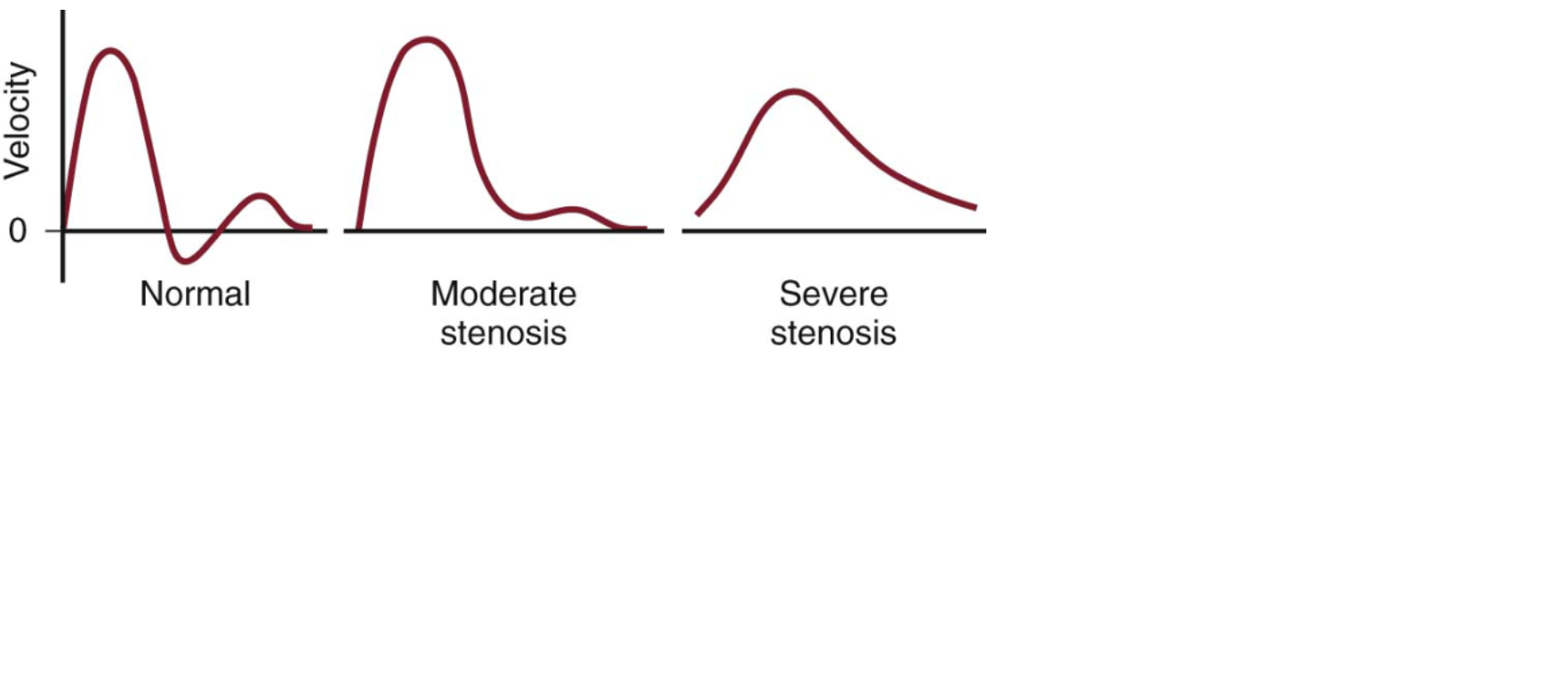 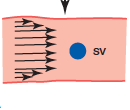 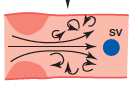 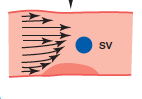 Ankle Brachial Index
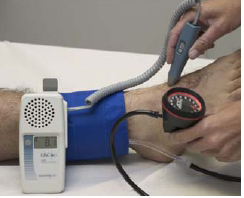 ABI= Ankle SBP(PT or DP)/Highest Arm SBP
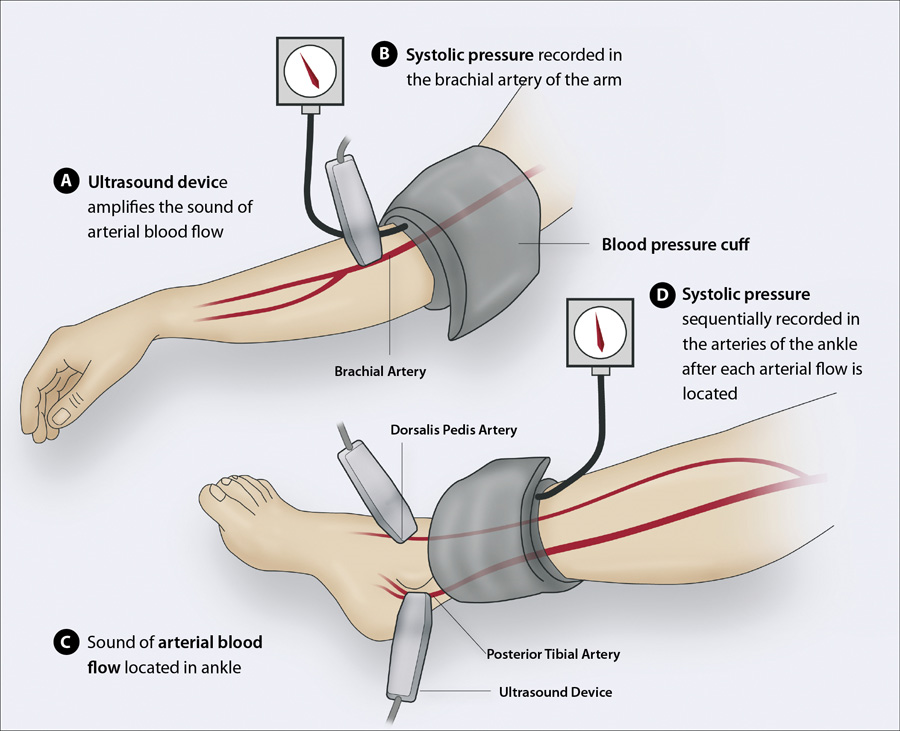 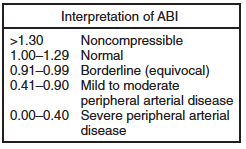 The ABI has limited use in evaluating calcified vessels that are not compressible as in Diabetics
Segmental pressure
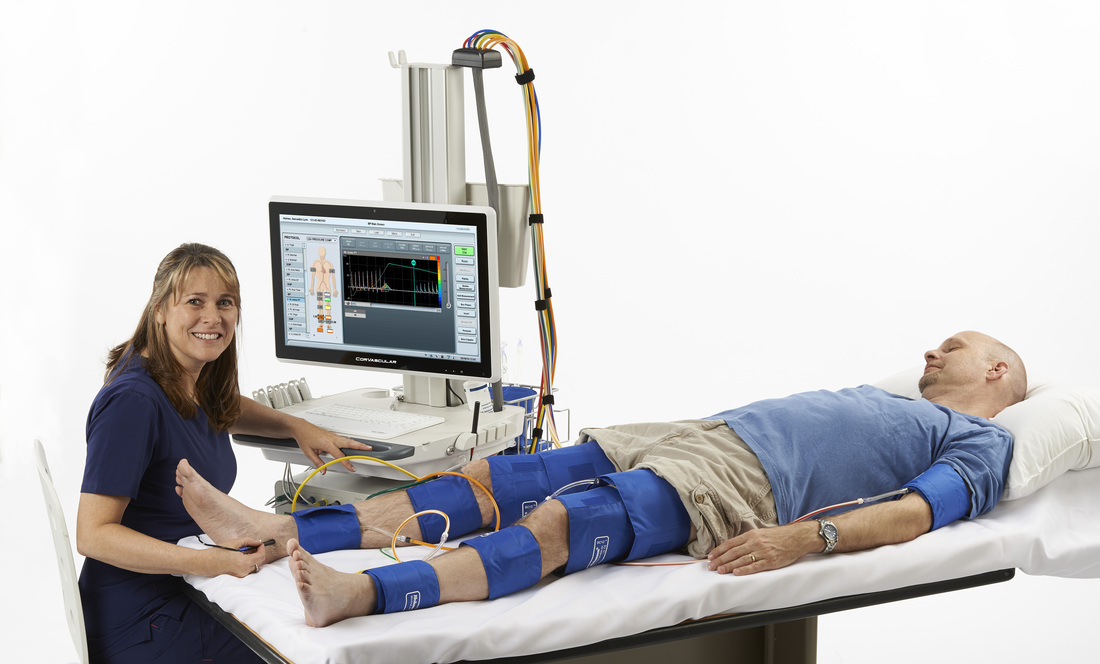 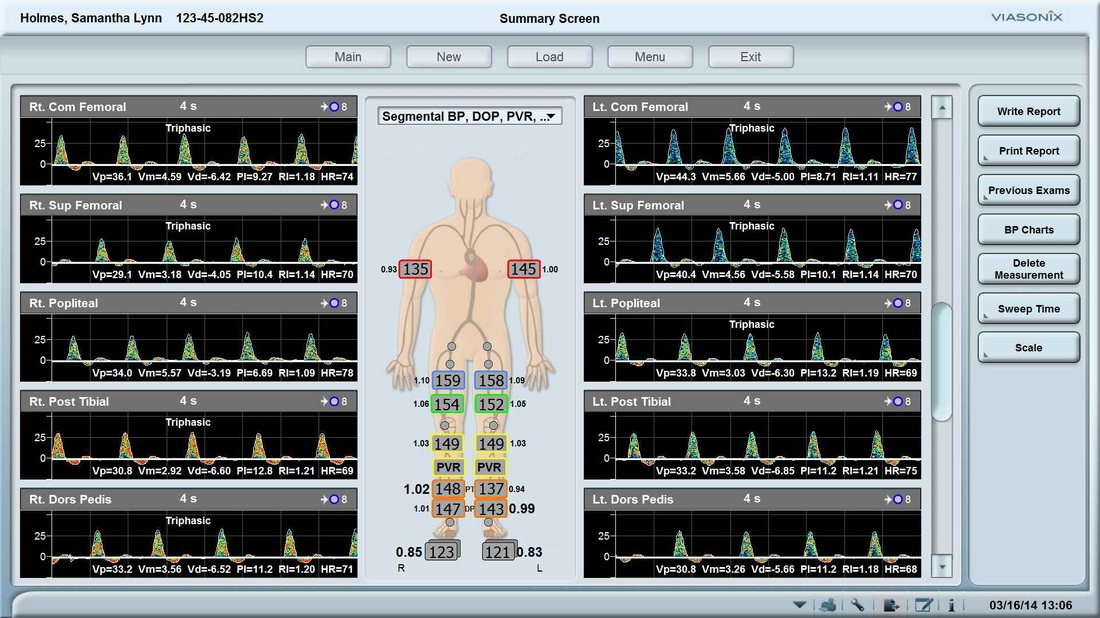 Sensitive:

Operator dependent:

Toxic:

Therapeutic:




Duplex Ultrasound
B - mode + Color Doppler
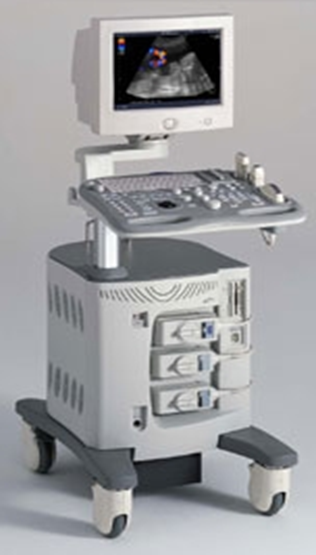 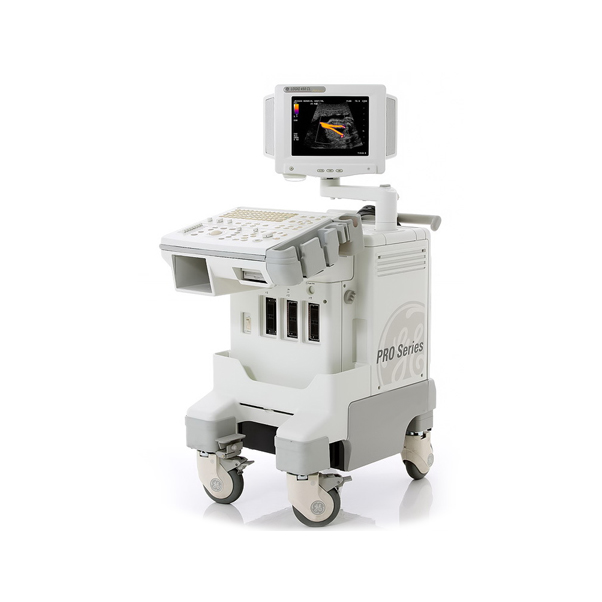 Duplex Ultrasound
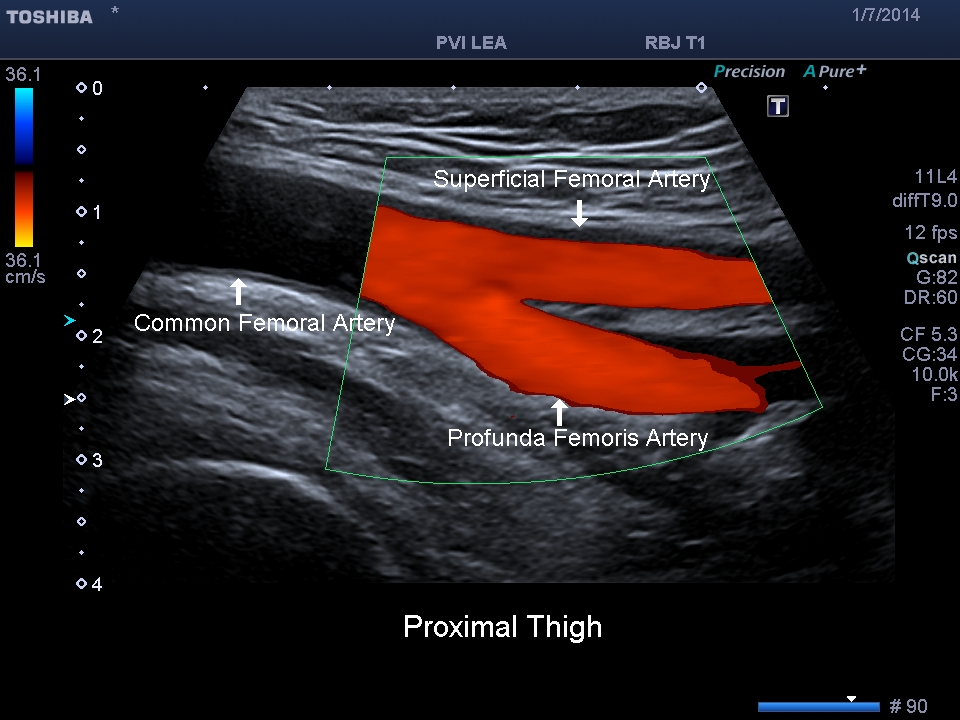 Duplex Ultrasound
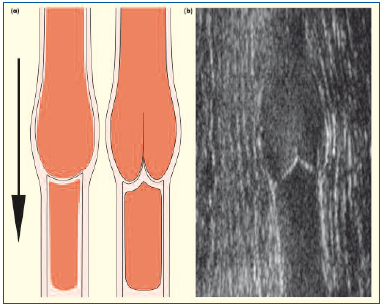 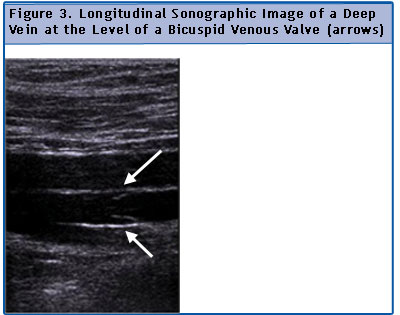 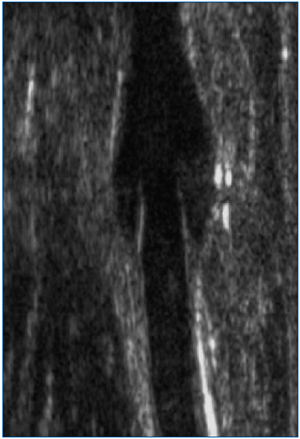 Duplex Ultrasound
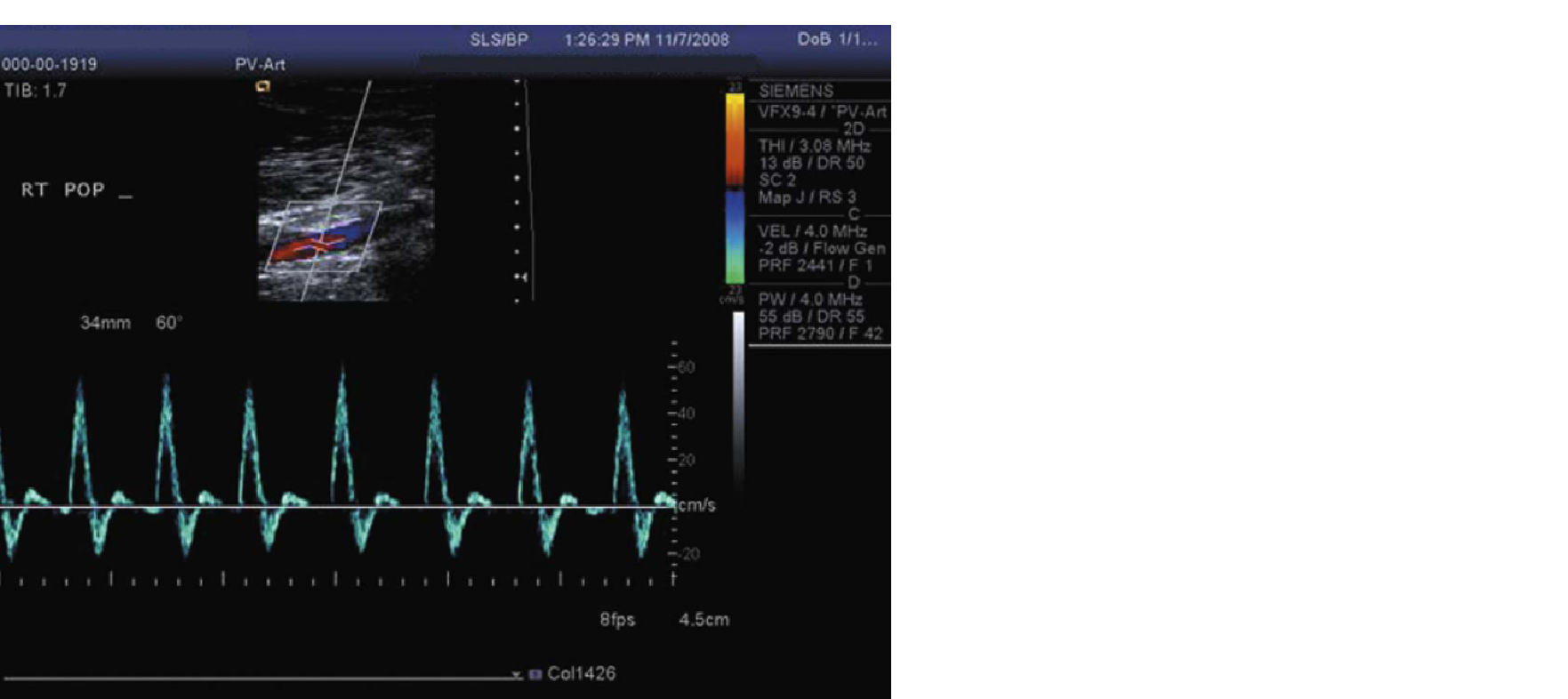 Duplex Ultrasound
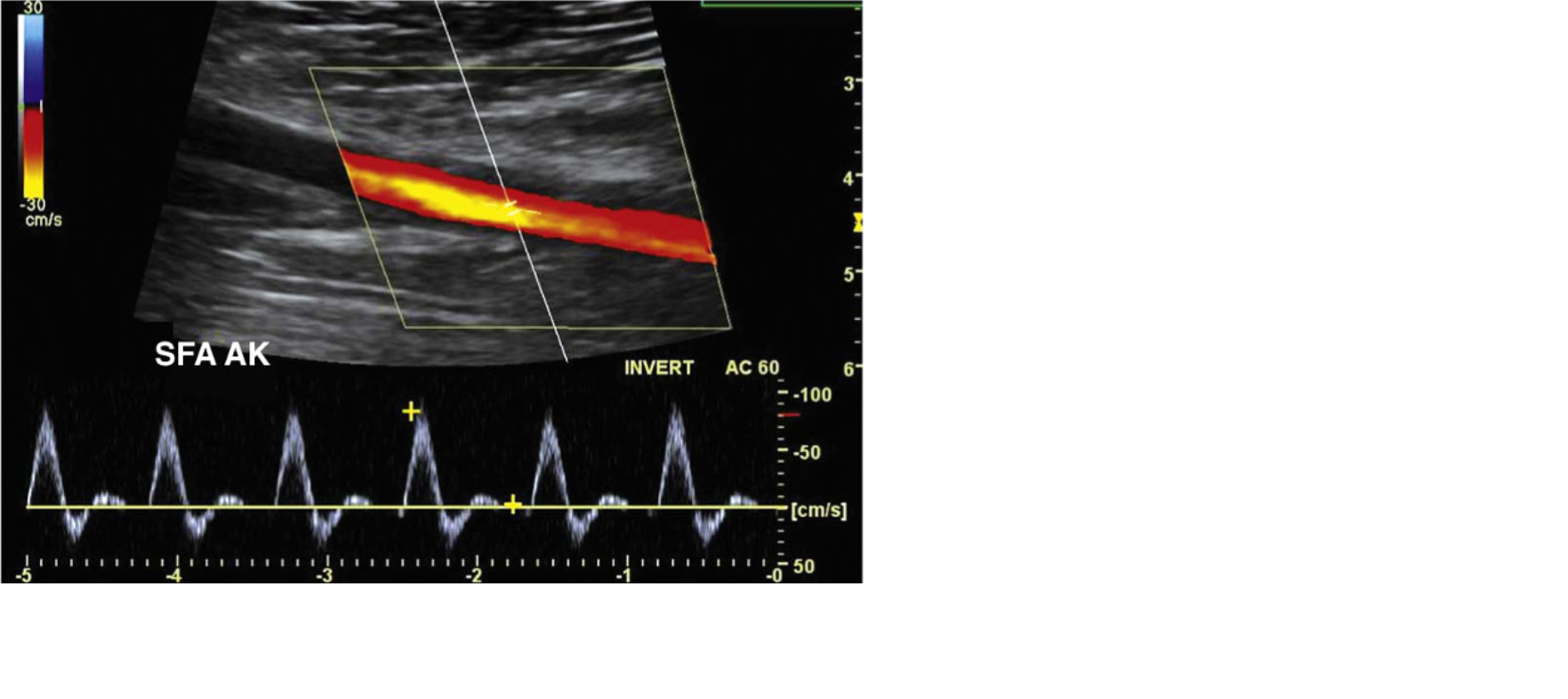 Duplex Ultrasound
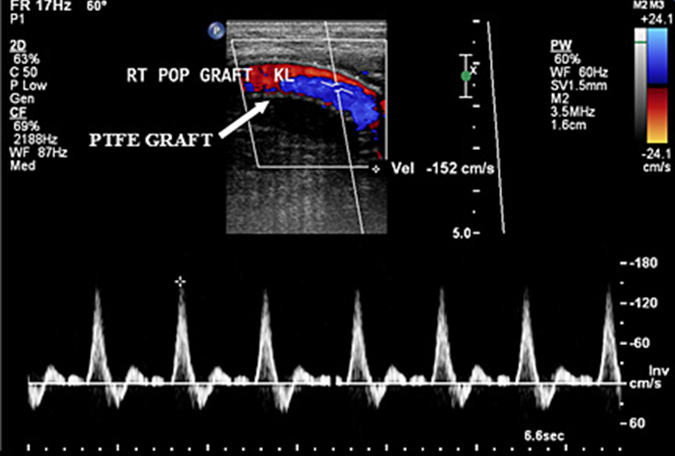 Sensitive:

Operator dependent:

Toxic:

Therapeutic:




CT Angiogram
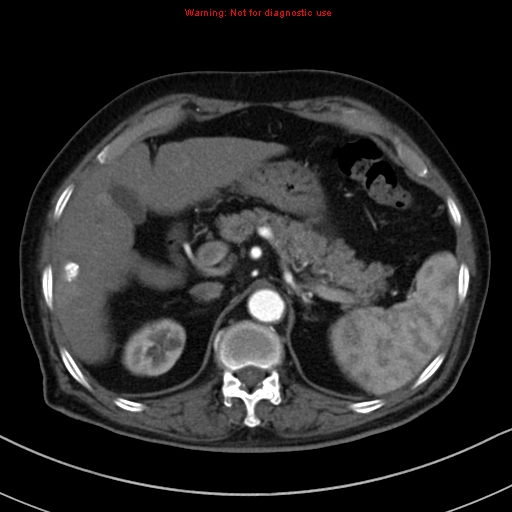 CT Angiogram
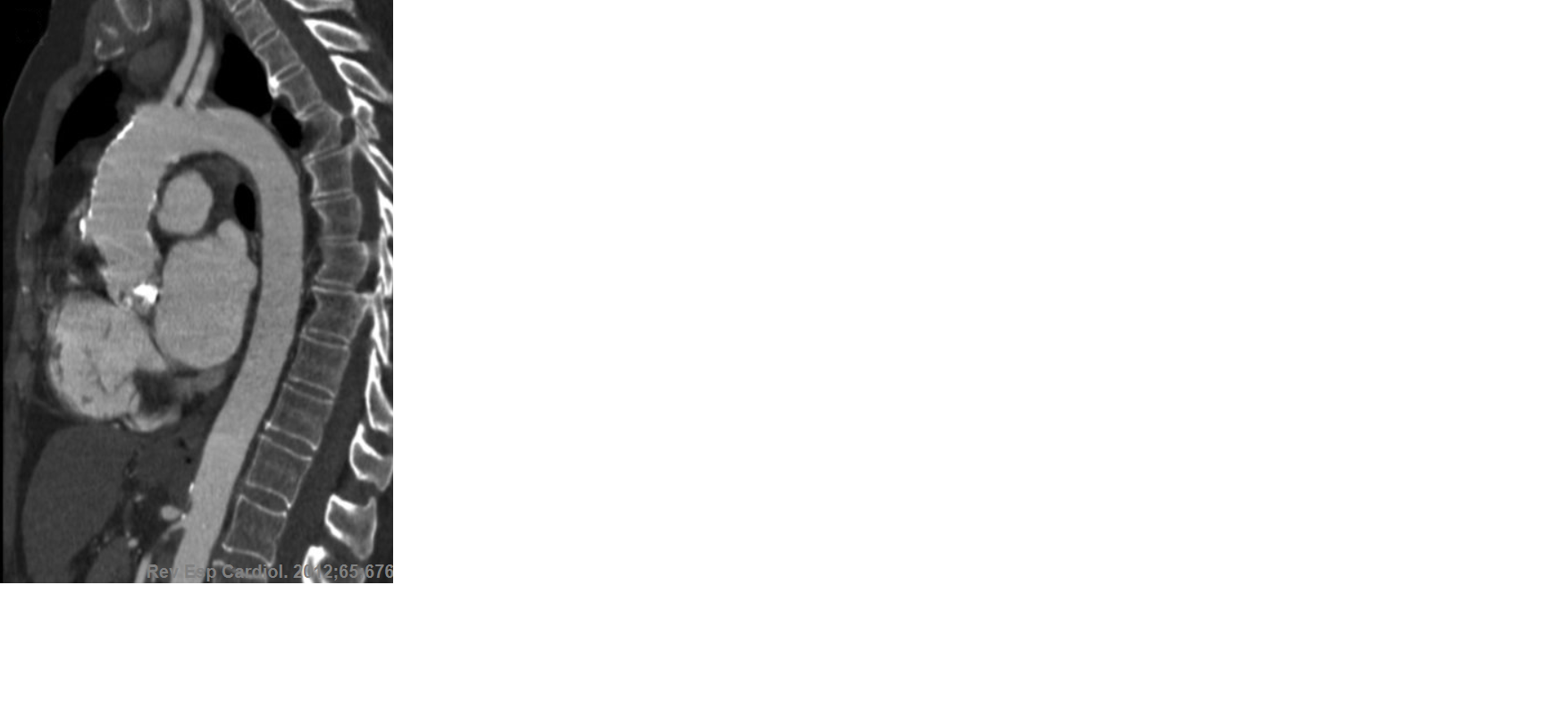 CT Angiogram
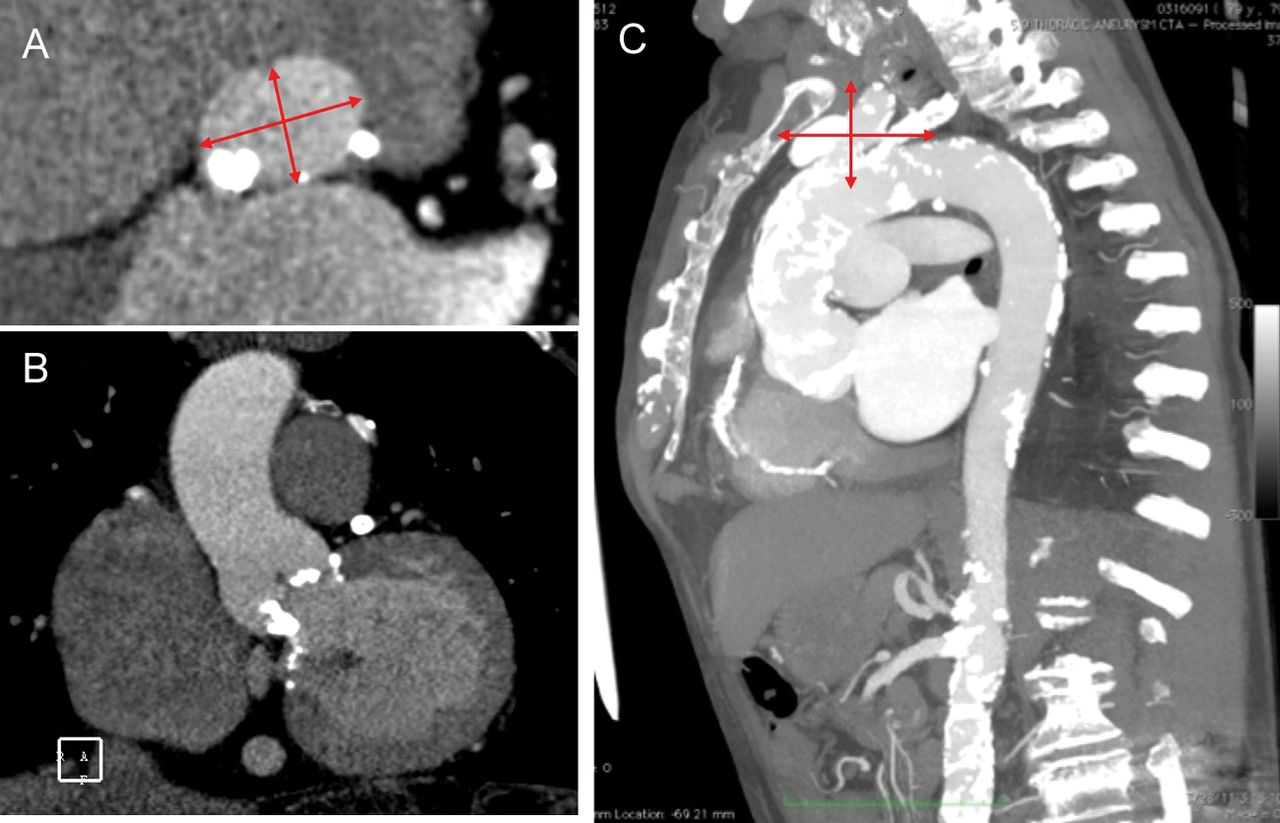 CT Angiogram
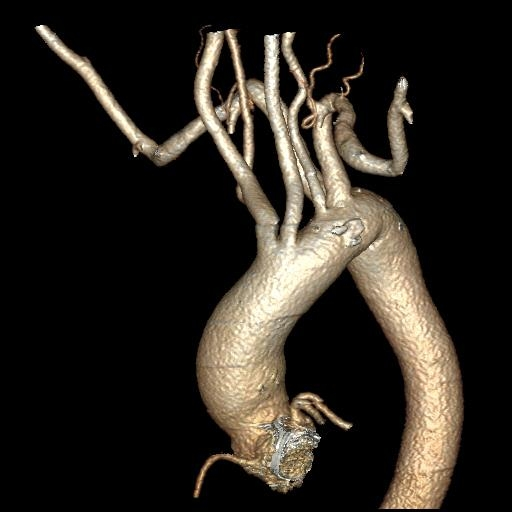 CT Angiogram
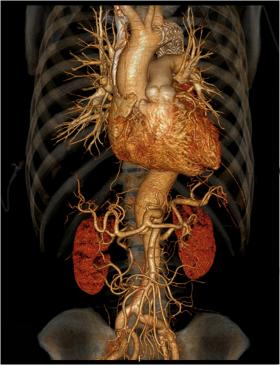 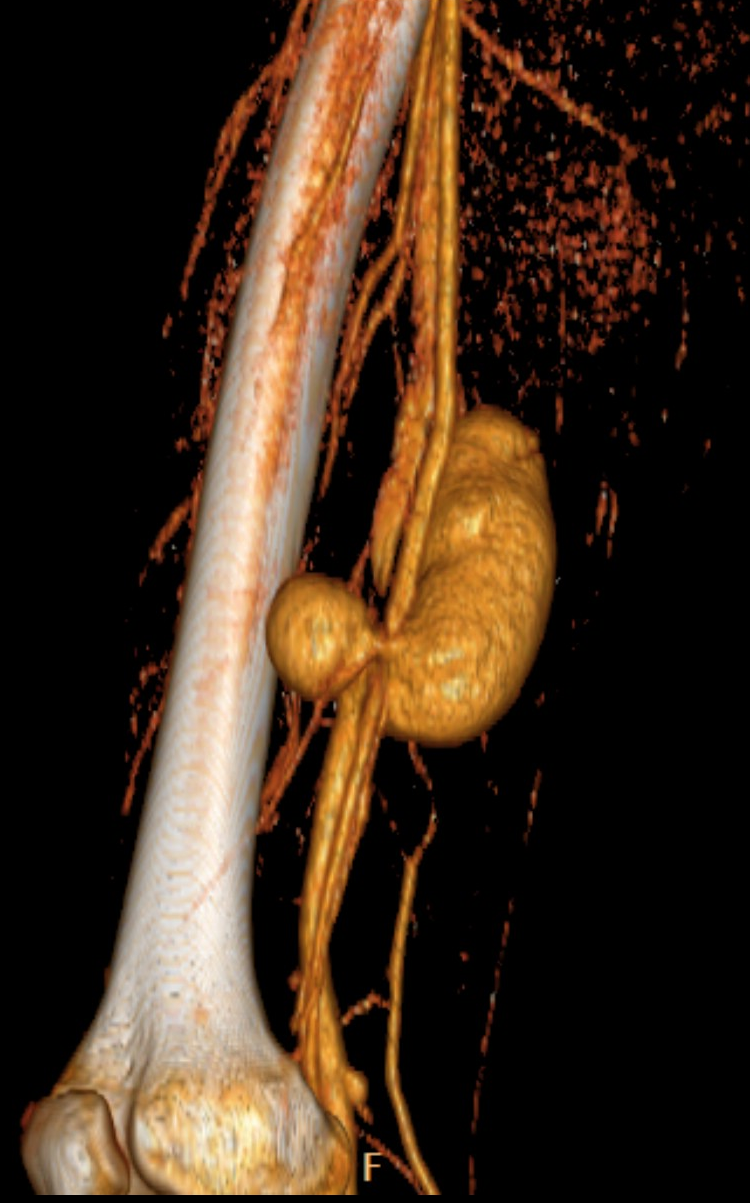 CT Angiogram
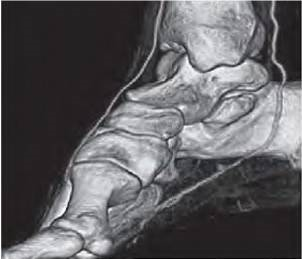 Sensitive:

Operator dependent:

Toxic:

Therapeutic:




MR Angiogram
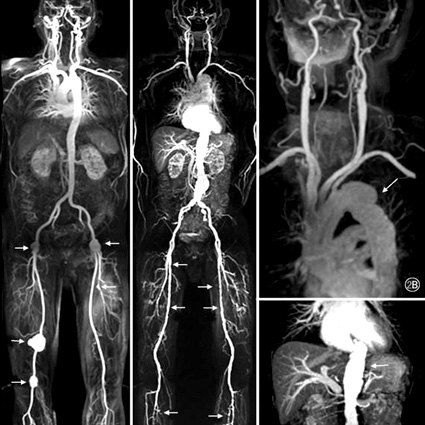 [Speaker Notes: gadolinium]
MR Angiogram
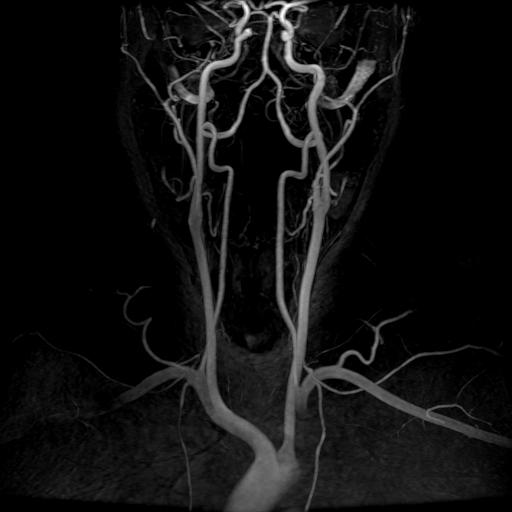 Sensitive:

Operator dependent:

Toxic:

Therapeutic:




Angiography
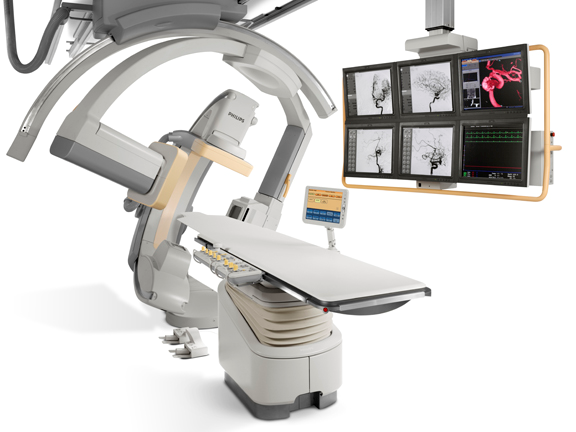 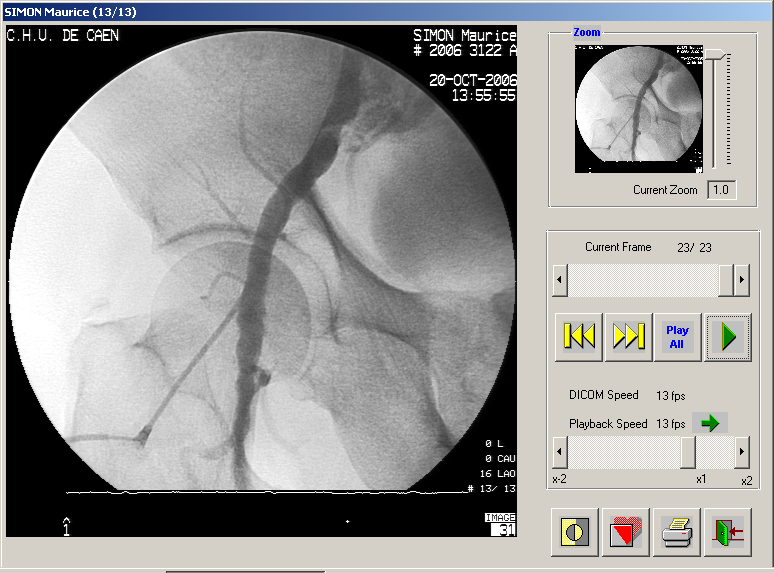 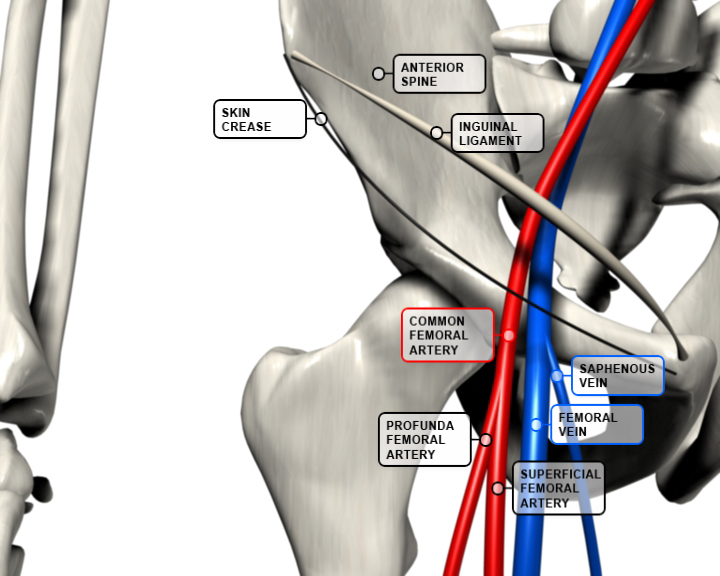 Skin
crease
CFA
Femoral Artery
Angiography
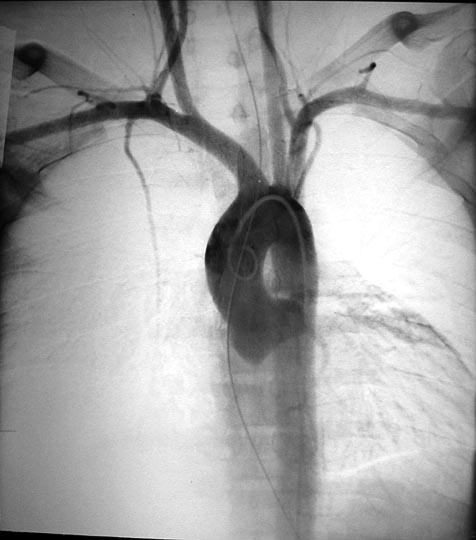 Angiography
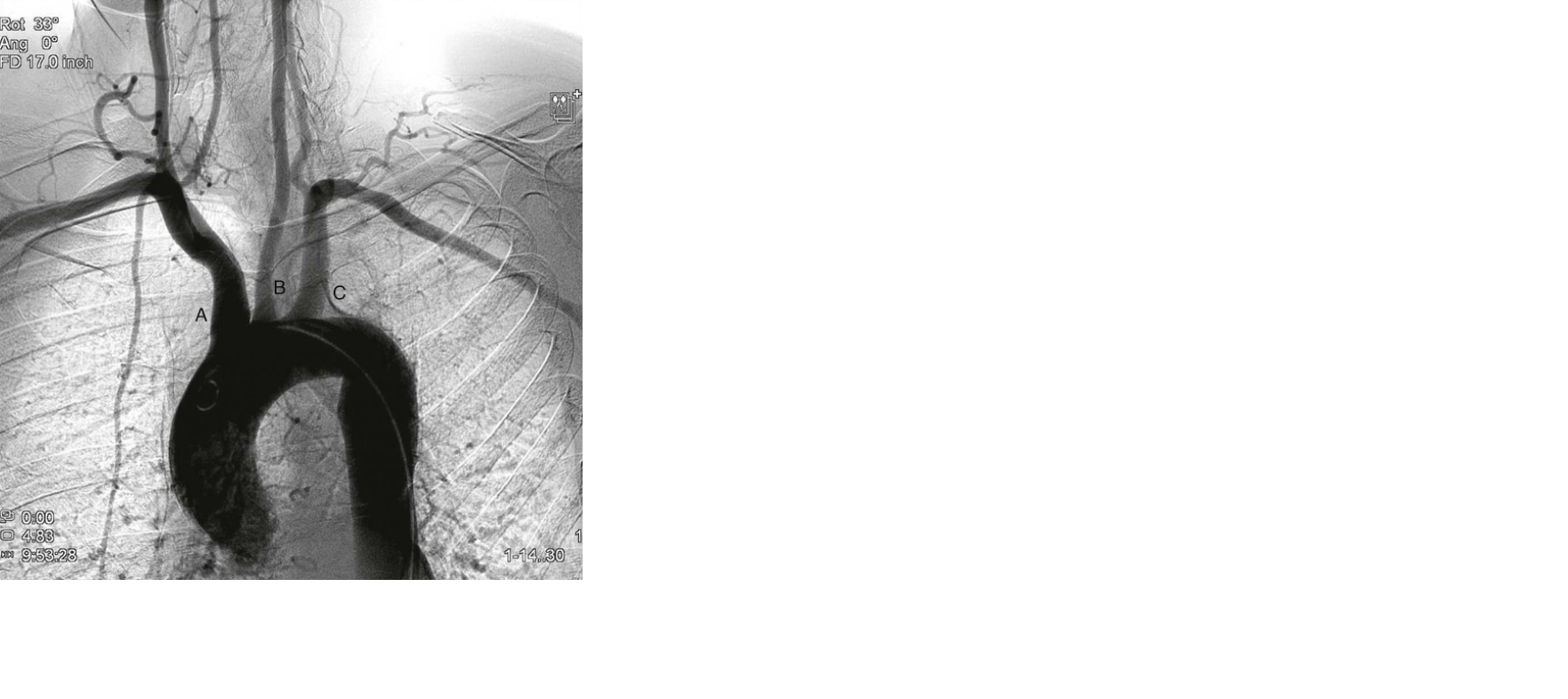 Angiography
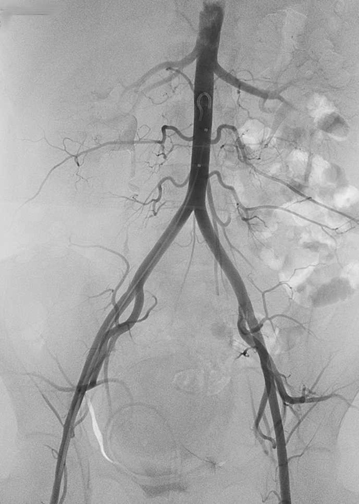 Angiography
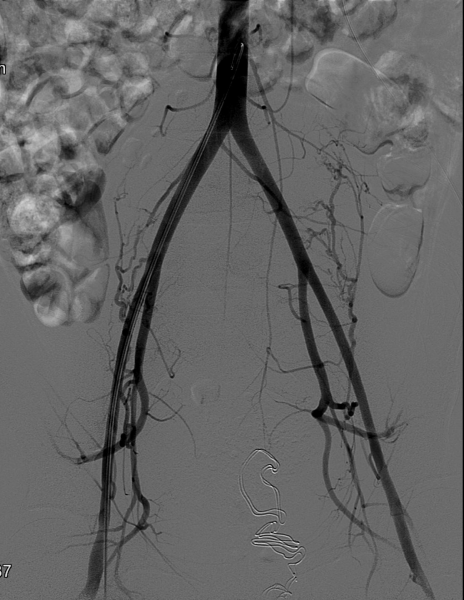 Angiography
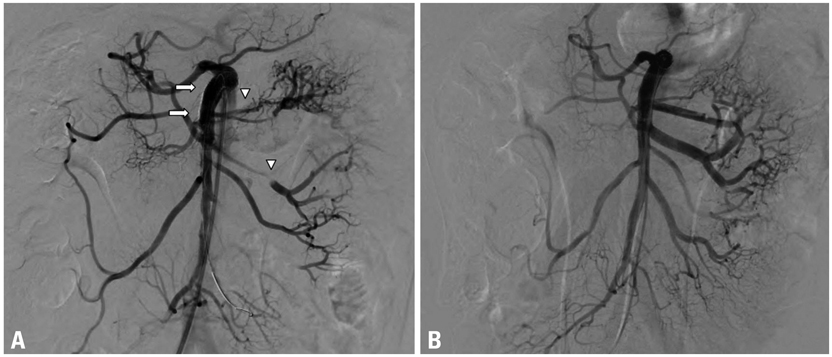 Angiography
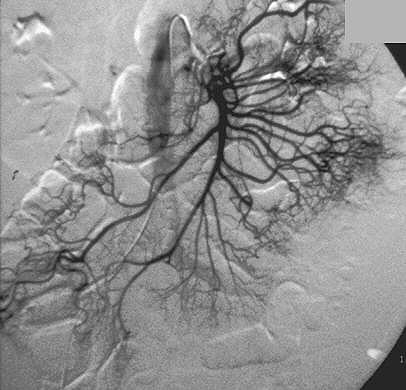 Angiography
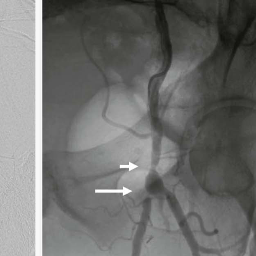 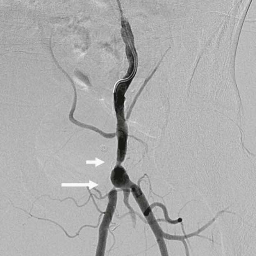 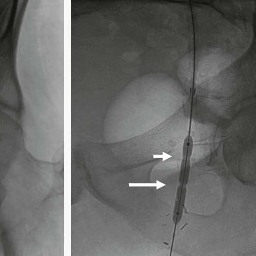 Angiography
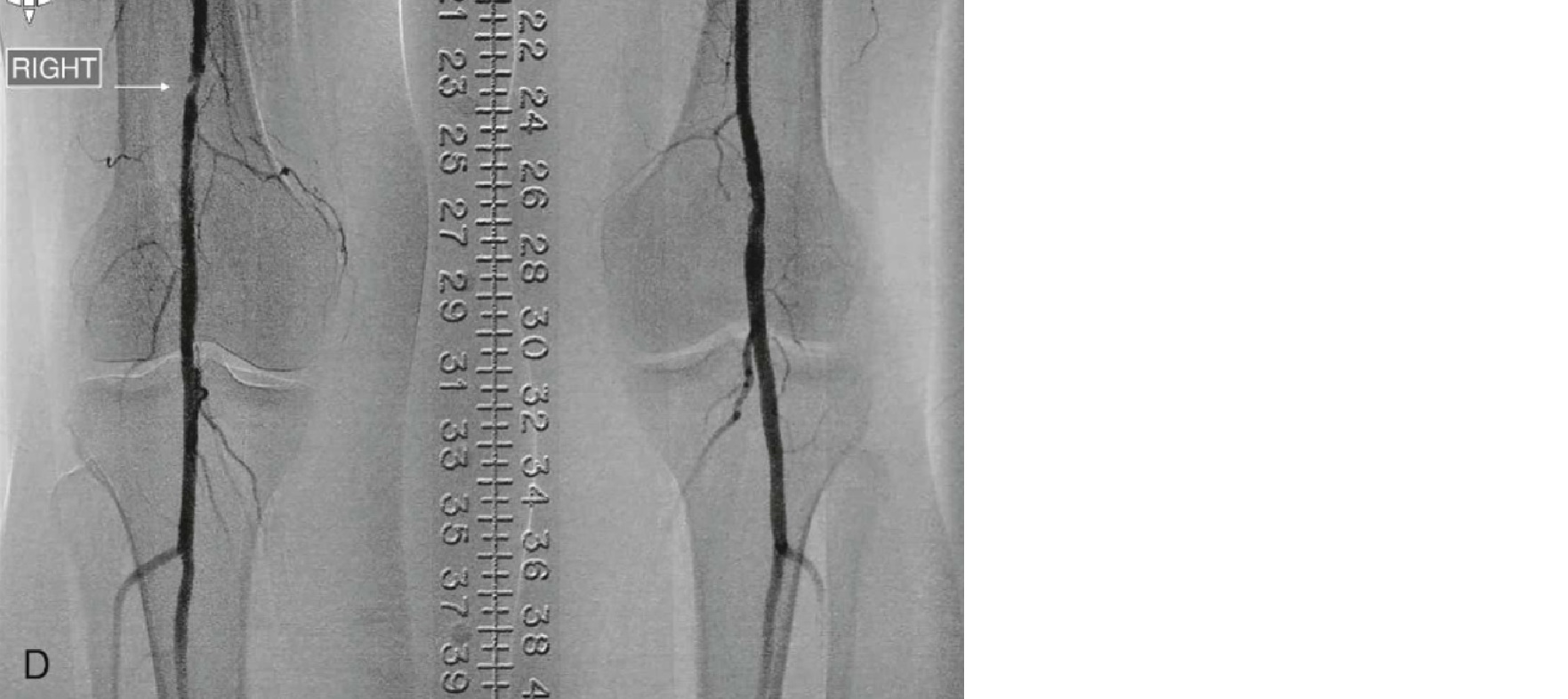 Angiography
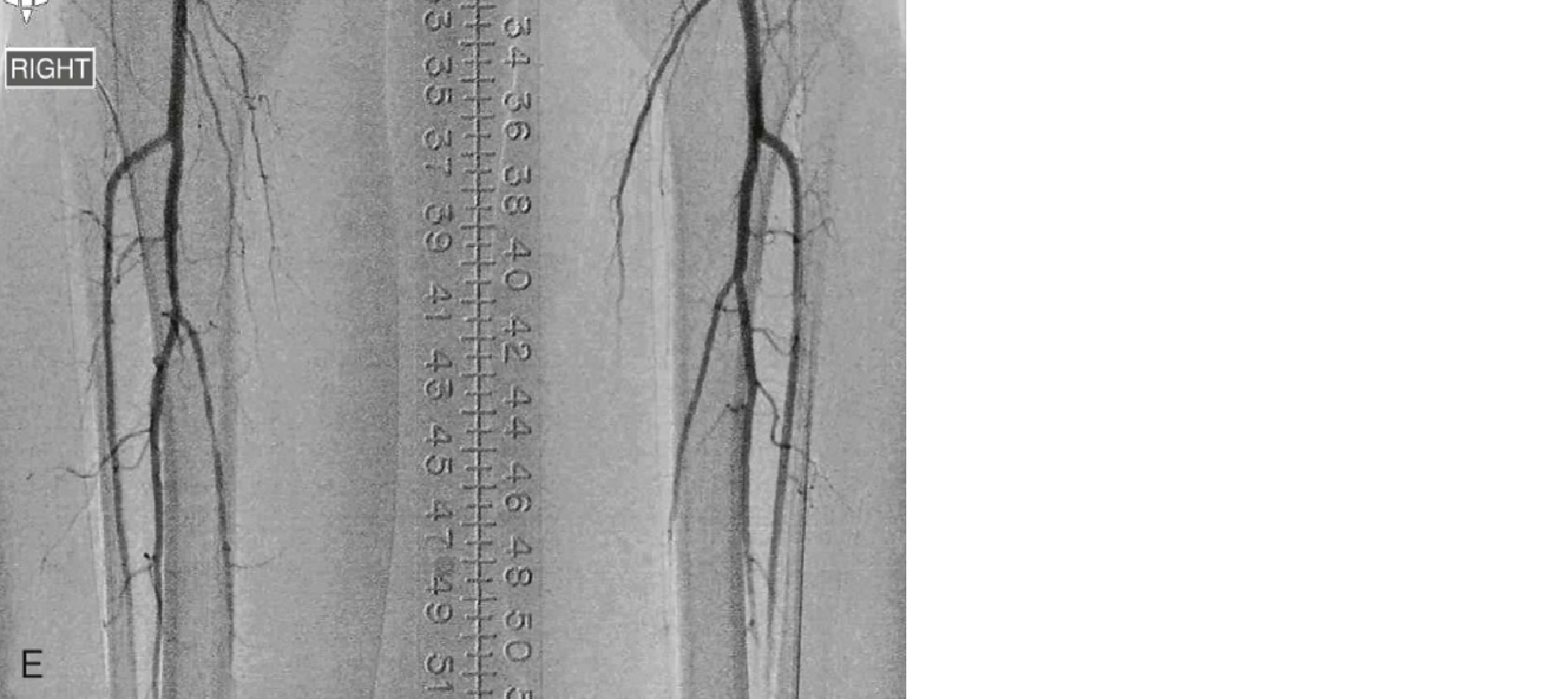 Angiography
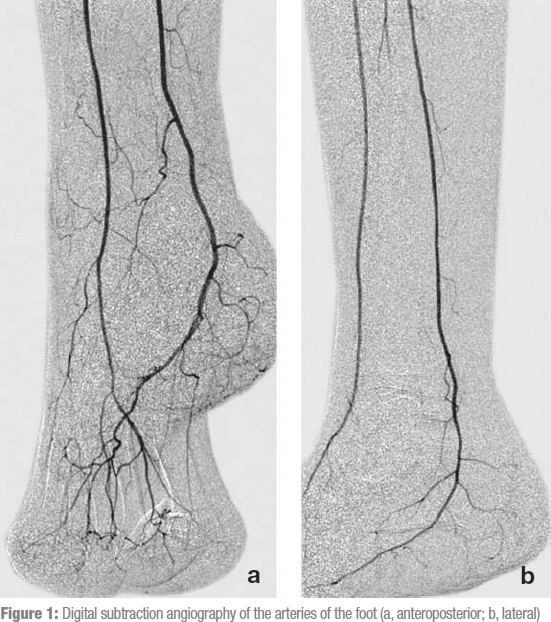 Angiography
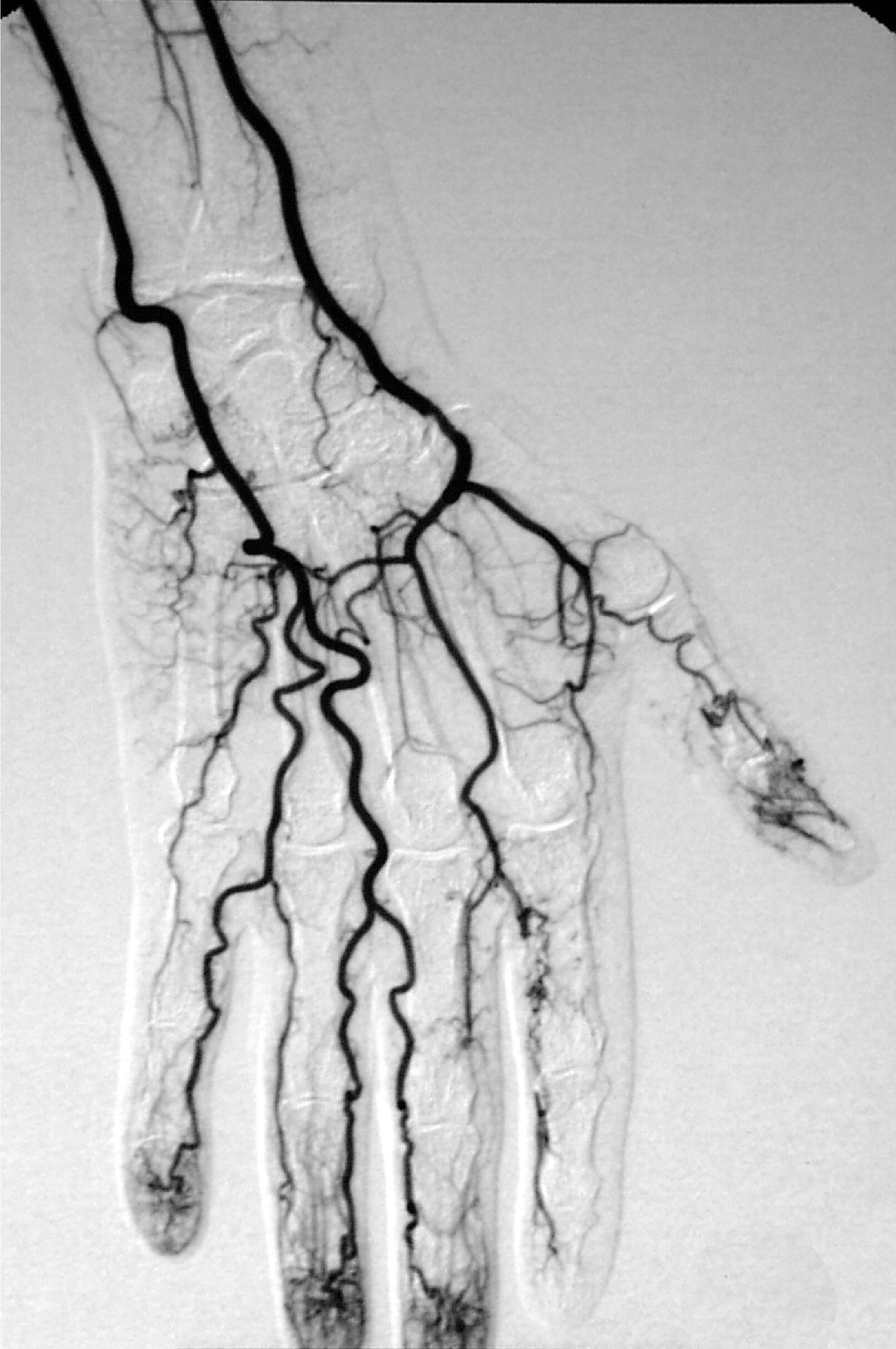 Angiography
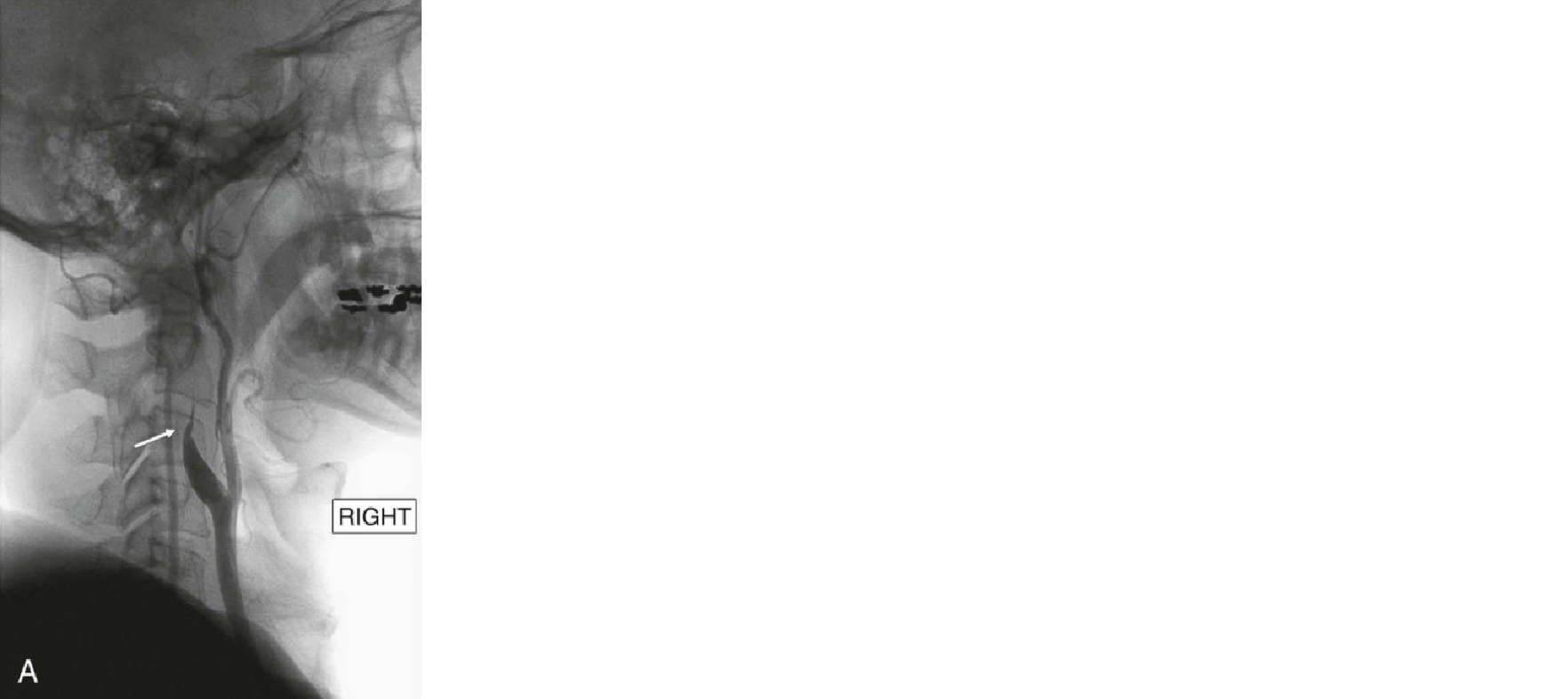 Sensitive:

Operator dependent:

Toxic:

Therapeutic:




Thank you